SOFTWAREQUALITYCONFERENCE
PACIFIC   NW
On the Road to Reliability for Android Robots in a Physical World
KRISHNA SAXENA, TORIN PERKINS, CATHERINE LEE, JAMES MENEZES AND BO LI[OCTOBER 8-10, 2018]
PNSQC ™
SOFTWAREQUALITYCONFERENCE
Key Points and Overview of Content
PACIFIC   NW
Introduction  
For Inspiration and Recognition of Science and Technology(FIRST) and FIRST Tech Challenge (FTC) Android robots  
Challenges for software reliability  
Fault tree analysis (FTA), software failure mode and effects analysis (SFMEA) and software reliability shortcut model
Case Study 
Android robot autonomous glyph collections and delivery  
Image detection through Android phone camera  
Conclusions
PNSQC ™
Introduction
SOFTWAREQUALITYCONFERENCE
PACIFIC   NW
Robotics software reliability is crucial to control robot hardware while interacting with the physical world  

Software reliability modeling and methodology are employed on the road to software reliability. 

Shared the experiences how FIRST Tech Challenge (FTC) robotics team improves software reliability along with detail case studies.
PNSQC ™
Introduction to FIRST Tech Challenge (FTC)
SOFTWAREQUALITYCONFERENCE
PACIFIC   NW
FTC competition field: 12’ by 12’. Each alliance has 2 robots.
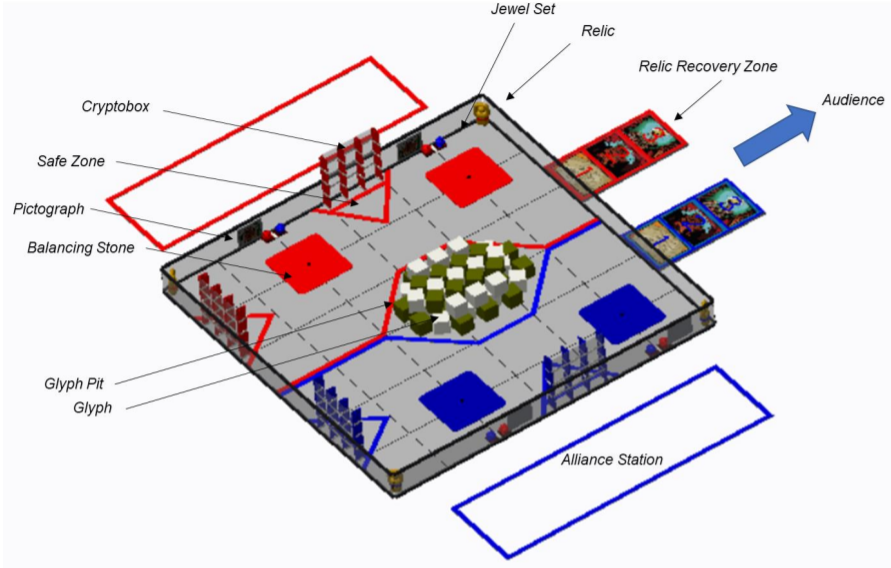 PNSQC ™
Introduction to FIRST Tech Challenge (FTC): Control Robot
SOFTWAREQUALITYCONFERENCE
PACIFIC   NW
Android phone controls robots
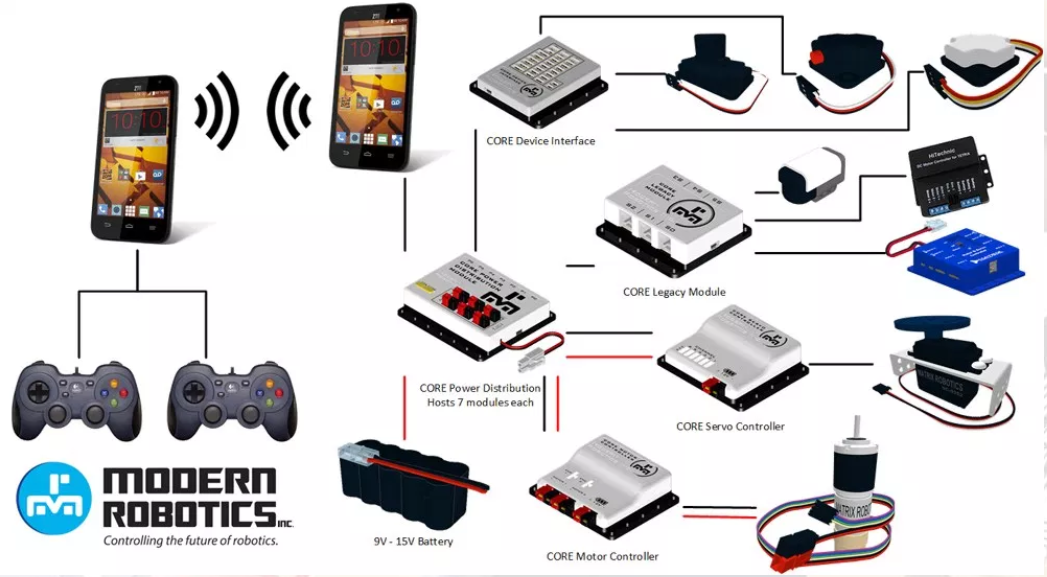 PNSQC ™
FIRST Tech Challenge Game Video
SOFTWAREQUALITYCONFERENCE
PACIFIC   NW
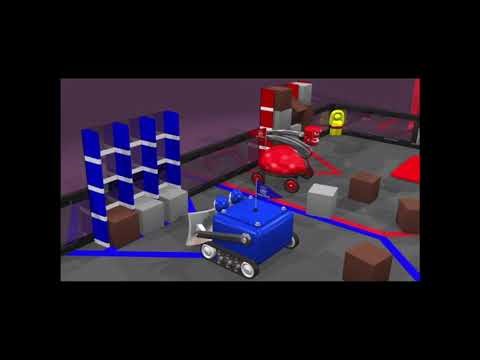 PNSQC ™
Challenges for Software Reliability in a Physical World
SOFTWAREQUALITYCONFERENCE
PACIFIC   NW
Software reliability is the probability of failure free operation of a computer program in a specified environment for a specified period of time 

Software reliability challenges:

Effective software defect removal and rapid adaptability to new capabilities

Utilize software algorithms to minimize sensor variability while processing physical world inputs
PNSQC ™
Software Reliability Method: Fault Tree Analysis (FTA)
SOFTWAREQUALITYCONFERENCE
PACIFIC   NW
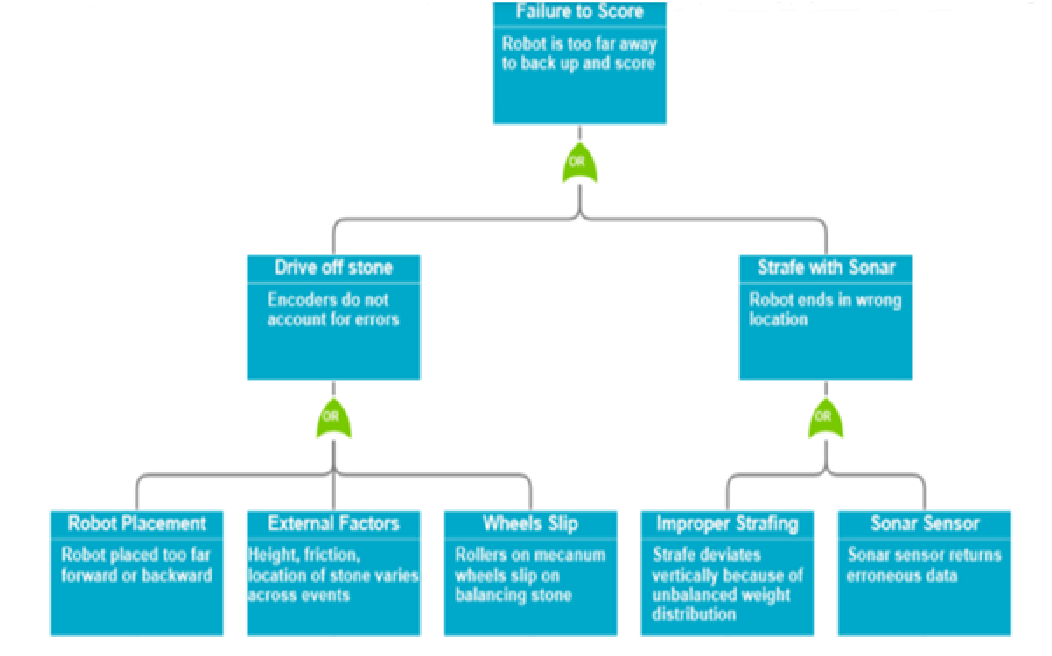 PNSQC ™
Case Study #1: Fault Tree Analysis (FTA) and Testing
SOFTWAREQUALITYCONFERENCE
PACIFIC   NW
FTA directed the testing strategy and coverage:
PNSQC ™
Software Reliability Method: Software FMEA (Failure Modes and Effects Analysis)
SOFTWAREQUALITYCONFERENCE
PACIFIC   NW
Both hardware and software errors need to be addressed in SFMEA.
PNSQC ™
Software Reliability Shortcut Model Survey: Strengths
SOFTWAREQUALITYCONFERENCE
PACIFIC   NW
PNSQC ™
Software Reliability Shortcut Model Survey: Risks
SOFTWAREQUALITYCONFERENCE
PACIFIC   NW
PNSQC ™
Shortcut Model: Defect Density Prediction
SOFTWAREQUALITYCONFERENCE
PACIFIC   NW
Subtracting the result of “Risk” points from the result of “Strength” points:

 


The resulting defect density prediction is then multiplied by the normalized effective KSLOC (EKSLOC) to determine the defect density.  EKSLOC is a weighted average of new, modified, reused, and auto-generated code.  
EKSLOC = New KSLOC + (A × major modified KSLOC) + (B × moderate modified KSLOC) + (C × Minor modified KSLOC) + (D × reused KSLOC without modification) + (E × auto-generated KSLOC) 

* KSLOC: Kilo Source Line of Code
PNSQC ™
Shortcut Model : Predicted # of Defects
SOFTWAREQUALITYCONFERENCE
PACIFIC   NW
Typical effectiveness multipliers for different source codes:







Normalized EKSLOC is then normalized for languages: 



Software predicted # of defects: 
= EKLSOC * Language Normalization Conversion * Predicted Defect Density
PNSQC ™
Case Study #1: FTC Robot Autonomous Glyphs Collections
SOFTWAREQUALITYCONFERENCE
PACIFIC   NW
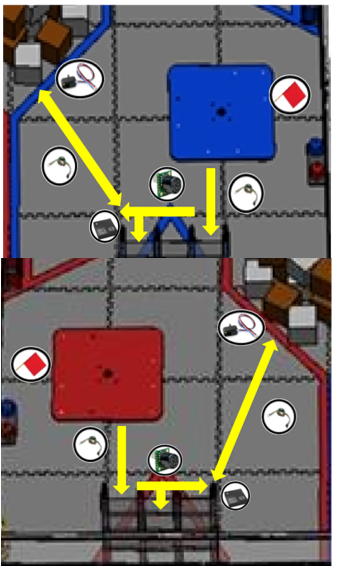 Target is to pick up 2 to 3 glyphs in autonomous and deliver to cryptobox  

 Software reliability stable when only delivering 1 glyph

 Prior to the Houston Championship ~50% of code changed to deliver 2 to 3 glyphs and increase the chance of robot scoring higher
PNSQC ™
Case Study #1: Shortcut Model Defect Predictions
SOFTWAREQUALITYCONFERENCE
PACIFIC   NW
Robot software reliability model Effective Kilo Source Line of Code (EKSLOC)
Robot software predicted # of defects
PNSQC ™
SOFTWAREQUALITYCONFERENCE
Case Study #1: The Android Robot Defects in Real Matches
PACIFIC   NW
The # of defect matches the shortcut model predictions.   

The MTBF (Mean Time between Failure) is 720 seconds when considering both failures for SC#3 and HC #9.
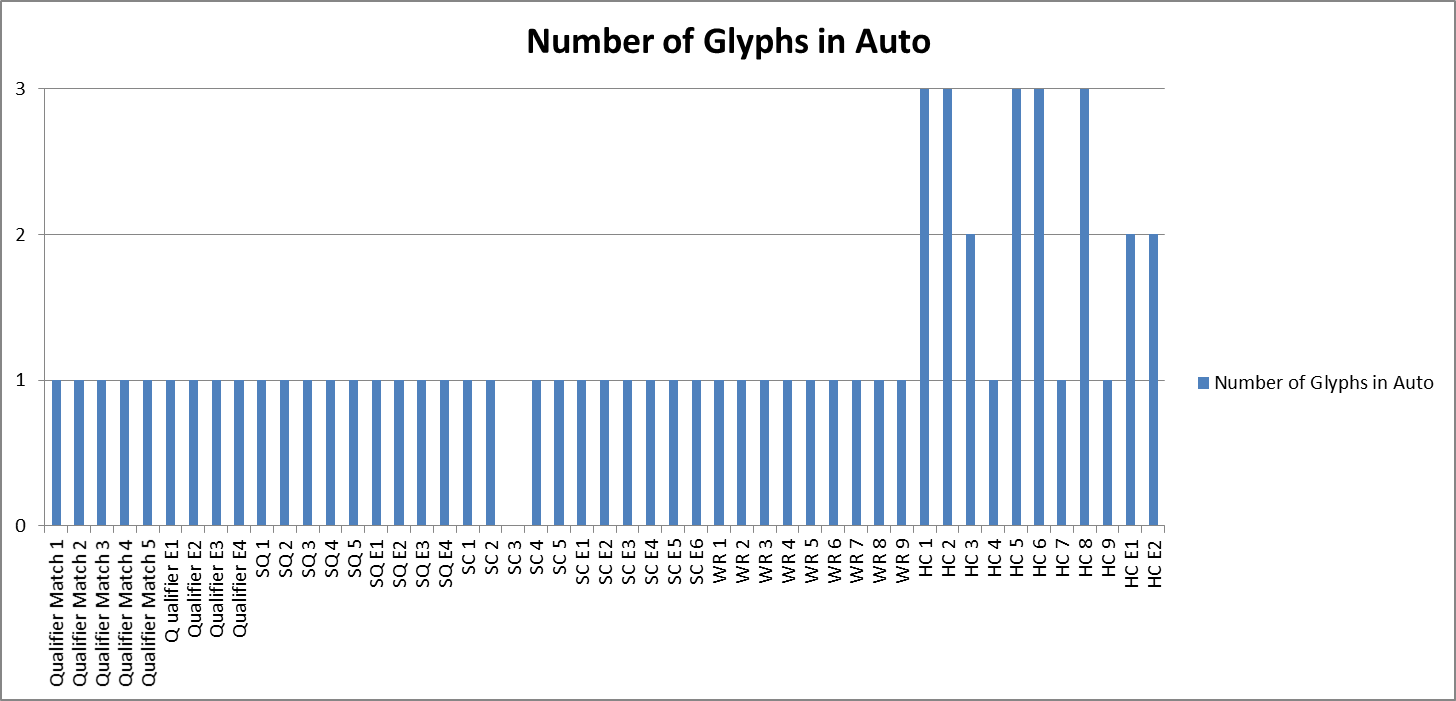 PNSQC ™
SOFTWAREQUALITYCONFERENCE
Video of Defect in HC #9 Match
PACIFIC   NW
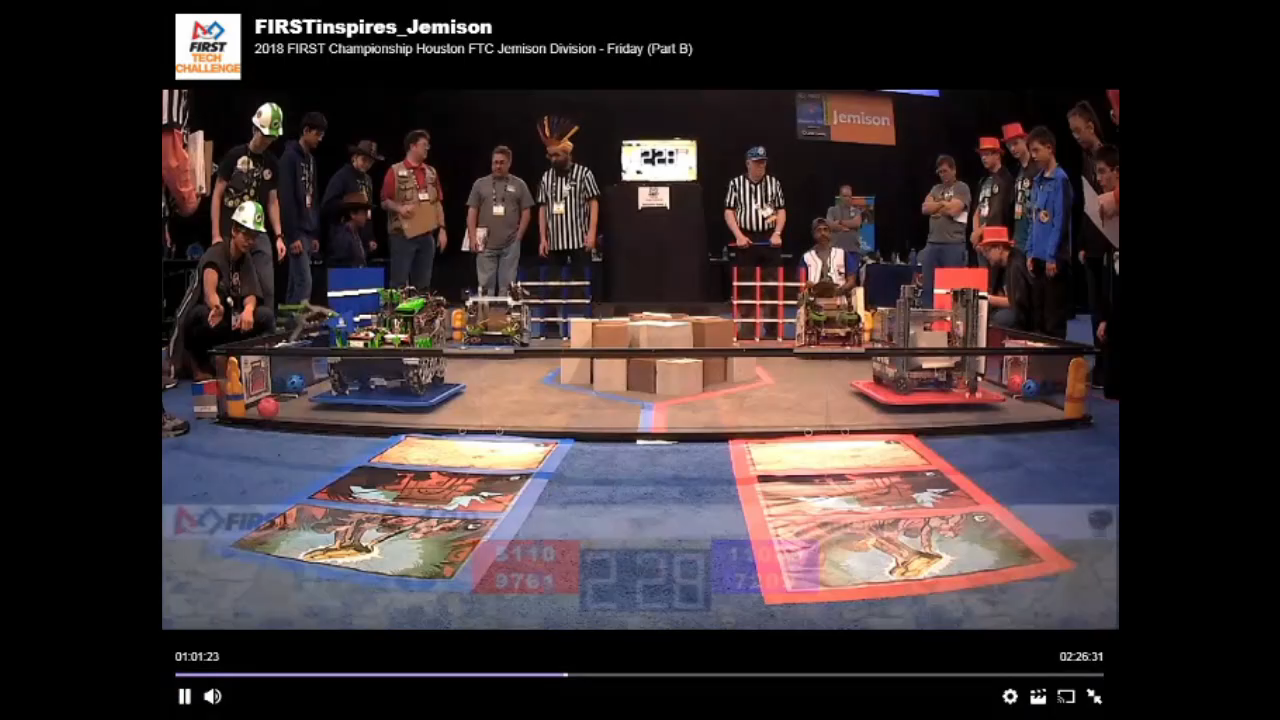 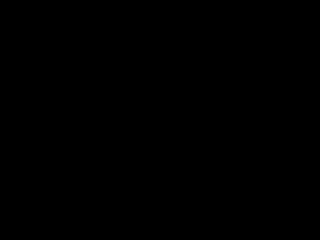 PNSQC ™
Case Study #1: Software Reliability Model Benefits
SOFTWAREQUALITYCONFERENCE
PACIFIC   NW
How software reliability model helped the team?  

Robot defect removal and reliability improvement (e.g., FTA, SFMEA)

Houston World Competition code redesign decision and implementations strategy (e.g., code reuse, physical input considerations, etc.)
PNSQC ™
Case Study #2: Jewel Detection Algorithms
SOFTWAREQUALITYCONFERENCE
PACIFIC   NW
Self-correction Image Detection through Android Phone Camera Image

The jewel detection utilizes Vuforia and OpenCV to locate the center of the VuMark and save the current frame

OpenCV is used to draw a ROI around a jewel, convert the color scheme from RGB to HSV, and create a histogram of hues
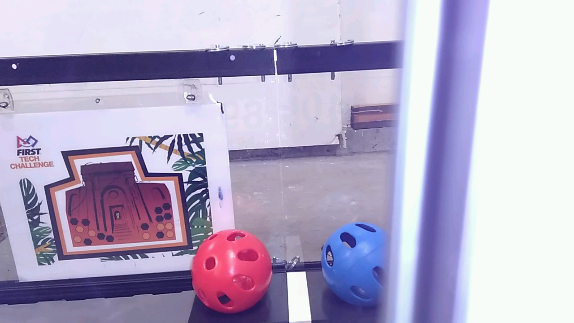 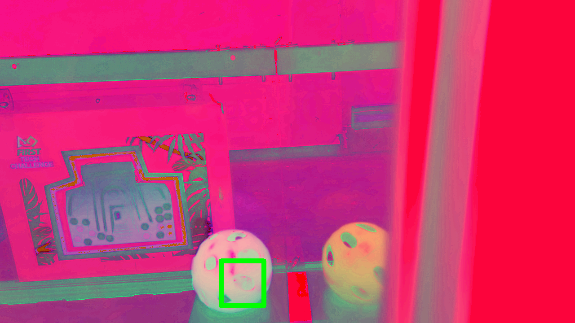 PNSQC ™
Case Study #2: Fault Tree Analysis (FTA)
SOFTWAREQUALITYCONFERENCE
PACIFIC   NW
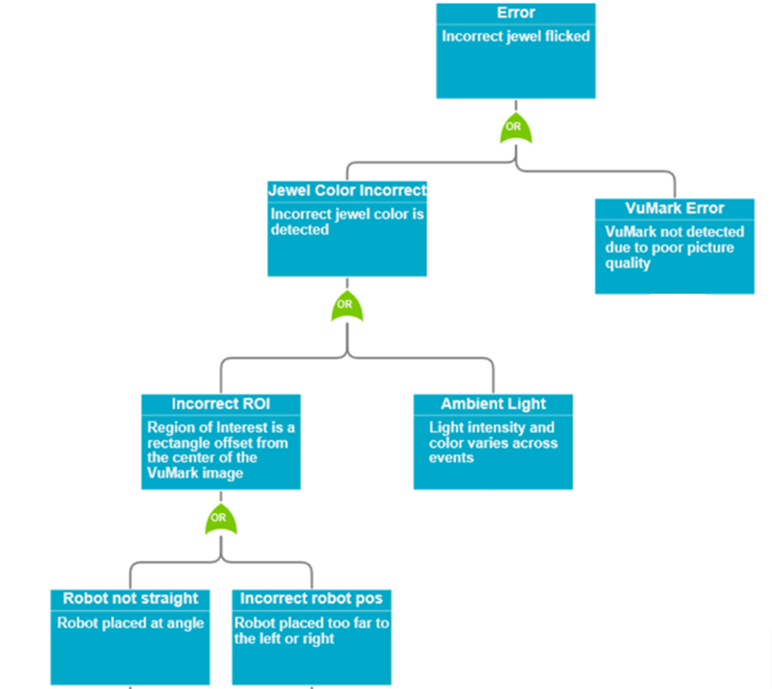 FTA: Setup and ambient light intensity affect how color is identified
PNSQC ™
Case Study #2: Ambient Light Experiments
SOFTWAREQUALITYCONFERENCE
PACIFIC   NW
Ambient Light Experiment Setup
Tested the accuracy of color detection by amplifying and changing lighting
Standard conditions represents tournament lighting
A bright LED light and colored films changed the conditions
Results
The algorithm correctly predicted the color each time
PNSQC ™
Conclusions
SOFTWAREQUALITYCONFERENCE
PACIFIC   NW
Shared FTC engineering experience to attain software reliability in Android robotic with software-hardware integrated solutions  


Established fault tree and software FMEA methodologies for prompt robot reliability improvements in the physical world  


Validated the shortcut software reliability model to effectively predict defect density and help to design/build Android robots in FTC
PNSQC ™
SOFTWAREQUALITYCONFERENCE
PACIFIC   NW
Thank You!
PNSQC committees
Reviewers: Keith Stobie and Kingsum Chow 
For Inspiration and Recognition of Science and Technology(FIRST) Program  
Oregon Robotics Tournament & Outreach Program (ORTOP)
FTC team coaches and mentors
Our team robot Tippy and all of our FTC teammates
PNSQC ™
Closing Reference
SOFTWAREQUALITYCONFERENCE
PACIFIC   NW
Author email:

bytesofkitkats@gmail.com

Author social media:
 
https://www.facebook.com/bytesofkitkatsFTC/
PNSQC ™